Draw how your chosen seed germinates over the four days. 
You can add labels to show any important things you notice.
day 1
day 2
day 3
day 4
Describe how the seed changes over the four days
___________________________________________________________________________________________________________________________________________________________________________________________________________________________________________________________________________________
Answer the questions below
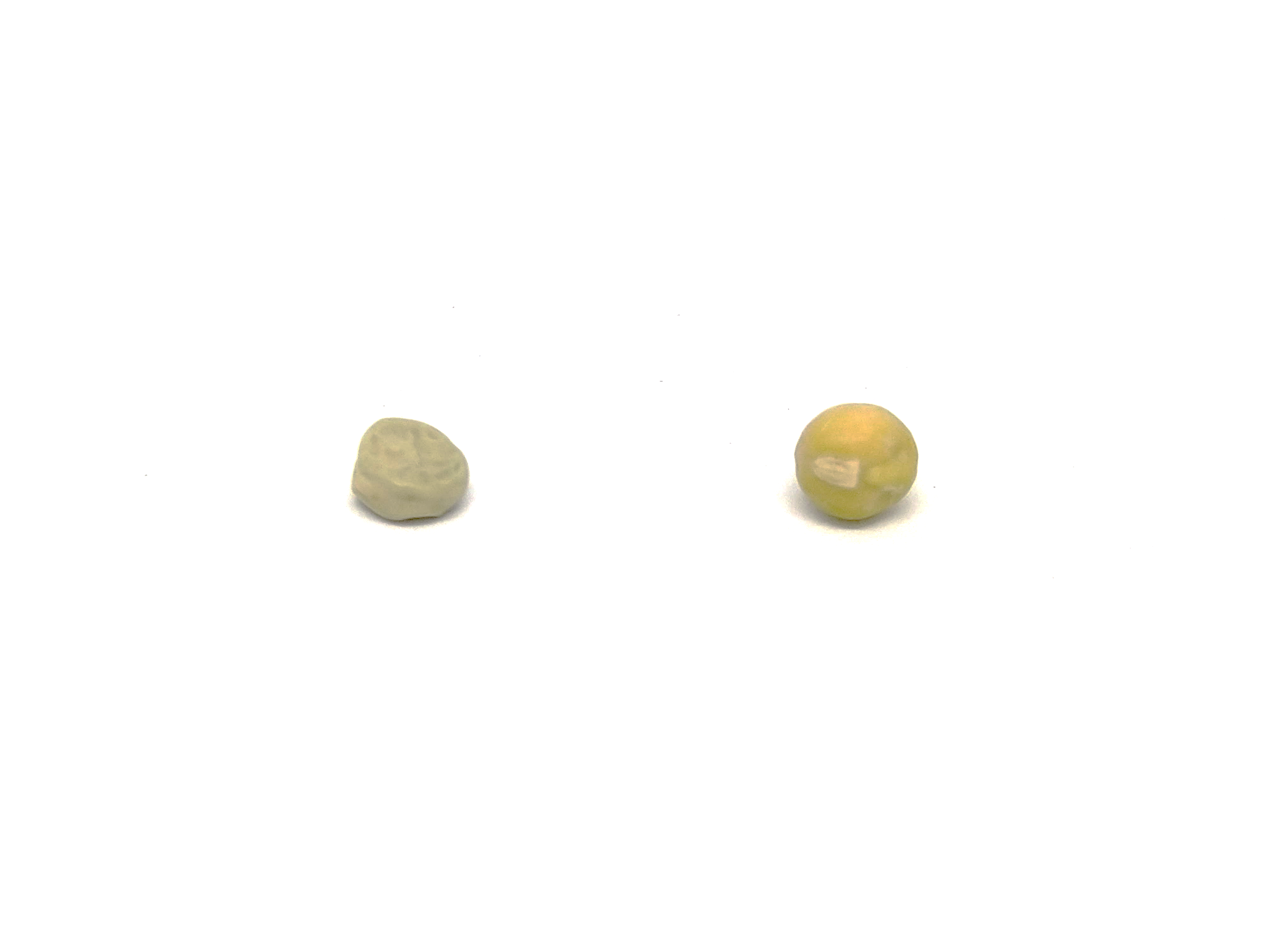 Stretch:
It doesn’t matter which way up you plant a seed. Suggest why it doesn’t matter.
pea seed 
after 24 hours
pea seed before planting
In the picture above is a pea seed before it was planted and the same seed a day after planting. 
Describe how it has changed.

________________________________________________________________________________________________________________________________________________________________________________

Describe the difference between a seed and a bulb.

________________________________________________________________________________________________________________________________________________________________________________
Explain why seeds and bulbs don’t need light to start growing.

____________________________________________
____________________________________________________________________________________________________________________________________
Challenge:
Seeds and bulbs can detect the cold. Suggest why it is important that a seed can tell when it is cold.
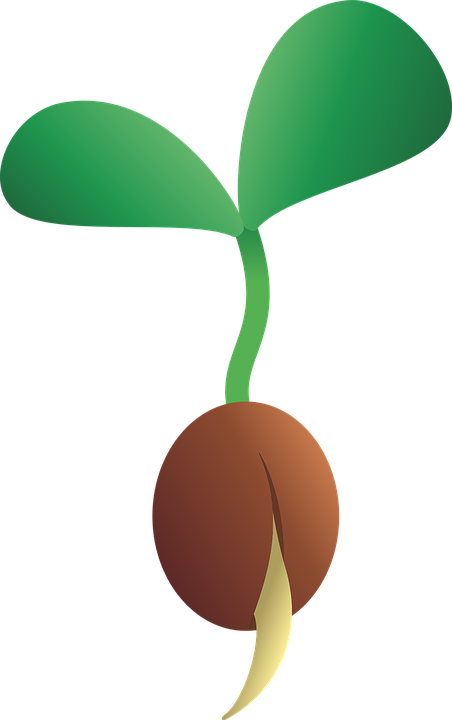